ManageEngine ®
Applications Manager
Monitoring Custom Applications
Agenda
Problem Statements
  Solution for Monitoring Custom Applications
  Benefits
  Sample Usage Scenario
Problem Statements
Monitor Home Grown Systems?
 Legacy Systems that need Monitoring? 
 Monitor a Web Application?
Applications Manager - The Solution
Integrated Monitoring Console for your whole IT Infrastructure
Monitors your Critical Business Applications:  
 Servers
 Application Servers
 Databases
 Middleware/Portal
 Web Applications 
 Custom Applications (focus of this presentation)‏
Primary Functions
Monitoring
Alerting
Reporting
SLA Management
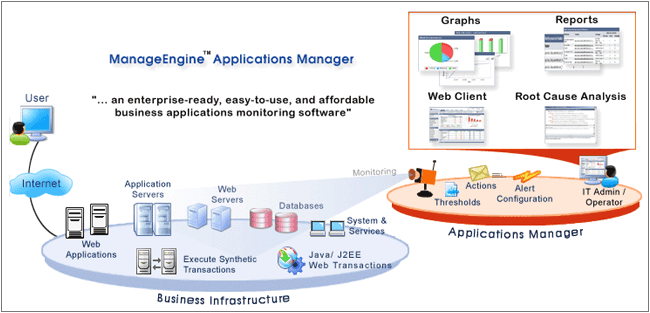 Agentless Monitoring of a heterogeneous infrastructure
Custom Application Monitoring
Integrate In-House Scripts
Pull data out of applications, databases
Execute command line tool within scripts & read output file & report on data
Monitor specific statistics in legacy applications
Configure alarms, view reports, graphs
Support for Scripts in Local and Remote Hosts
Technical Detail: Flexibility to execute any Linux shell scripts or Windows batch  files and parse the output data. Support for key=value format data and tabular data
Sample Screenshot
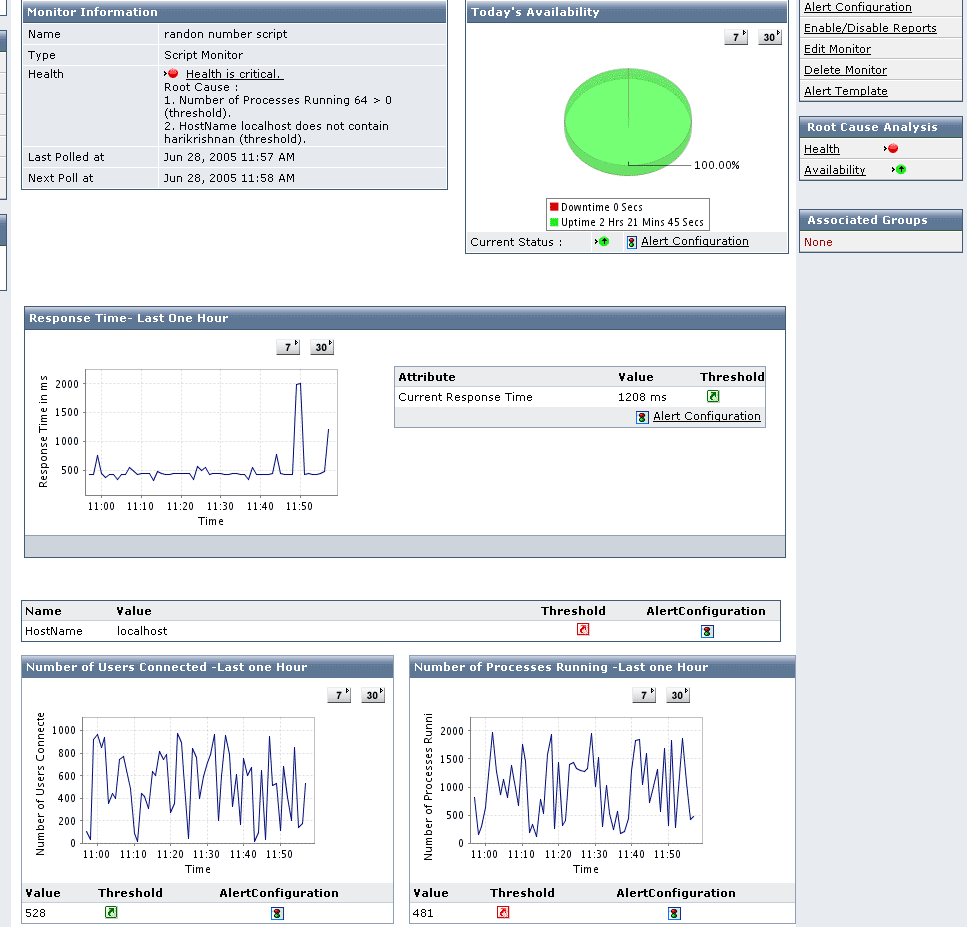 Record & Playback Web Transactions
Monitor a dynamic Web Application hosted on the Internet
Support for html, ASP, JSP, PHP etc. Web Sites or Web Applications
Eg: Login to an online store and check if it generates price quotes appropriately
Response Times, Availability, Content Check etc.
Technical Detail : Record HTTP requests and it replayed at regular intervals to ensure that Web Application is functioning properly
Java Applications using JMX
Monitor Custom Application Metrics 
Sample Metrics : Monitor number of new user sign ups, number of application errors, number of failed transactions 
Build Custom Dashboards
Graphing, Alerts & Reports
Technical Detail: Needs your Java Application to be using JMX 1.2 / JRE 1.5 and expose information using Java Management Extensions
Java Runtime Monitoring
In-depth JVM Statistics
Availability and general health of JVM
Track memory, usage
Thread Details
Technical Detail: Needs your Java Application to be running on JRE 1.5
J2EE Web Transaction Statistics
Get Java method level statistics
Break up of response times between various tiers (EJB, Web, Java, SQL)‏
Enable or disable at runtime
Identify bottlenecks easily
Minimal Configuration needed to support this
Technical Detail: Needs your Application Server  to be running on JRE 1.5
WMI Performance Counters
Monitor any Windows Application that supports WMI
Monitor Custom Application Metrics 
Sample Metrics : Monitor number of new user sign ups, Peak Active Clients etc.
Build Custom Dashboards
Graphing, Alarms & Reports
Technical Detail: Application should expose metrics via Windows Management Interface (WMI)
SNMP Enabled Devices / Resources
Build Dashboard with graphs and tables
Configure alerts, view reports
Load MIBs
Create flexible Views
Track application specific metrics
Technical Detail: Supports monitoring an device that exposes info via SNMP V1, V2c
Usage Scenario - 1
Customer has Ad Servers
 Currently executes some command line executable   to retrieve performance metrics
 Solution: Applications Manager (APM) triggers these   Custom Script Monitors
 Windows batch file runs the specific executable and   writes the metrics to an output file
 APM reads the data in these output files and moves   it to monitoring system 
 Generates graphs, reports, alarms
Usage Scenario - 2
Monitored Application opens TCP Ports
 Solution: Applications Manager (APM) triggers    “Service Monitors”
 Checks opening ports work or not
 Escalates if unavailable or if response time is high
 Generates graphs, reports, alarms
Usage Scenario - 3
Server Application runs on Windows 
 Solution: Applications Manager (APM) triggers    “Service Monitors”, WMI Perf Counters
 Monitors Windows EventLogs for Errors
 Checks if there is Log File Change to monitor   application activity 
 Checks opening TCP Ports work
 Monitors Process CPU Usage and Memory
 Escalates if unavailable or if response time is high
 Generates graphs, reports, alarms
Technical Benefits
Support for heterogeneous applications  and servers 
 Standards based approach to managing IT resources 
 Agentless Monitoring ensures low cost of maintenance
 Distributed architecture for High Scalability
 Web Client ensures high usability
Business Benefits
Holistic view to your business applications  
 Support for industry best practices 
 Improved employee productivity 
 Complement Existing Investments in 3rd Party NSM
 Low TCO & High ROI
Key Differentiators
In-depth Application Monitoring 
Software that is easy to evaluate, use and deploy
Setup and Ready to Go in hours not days or months
Intuitive Web Client 
Agentless Monitoring 
Agile Support and Upgrade Services
More Info
Live Demo: http://demo.appmanager.com
Website: http://www.appmanager.com
Download: http://www.appmanager.com/download.html
Forums: http://forums.manageengine.com/appmanager
Product Editions:
Free Edition : 5 Monitors: Applications, Servers etc. Never Expires
Professional Trial Edition : 30 day evaluation. No restrictions on Monitor Instances
Enterprise Edition : Distributed set up for scalability
Chinese, Japanese, Spanish, Hungarian, Korean, German, French & Vietnamese Versions are available
Contact: appmanager-support@manageengine.com